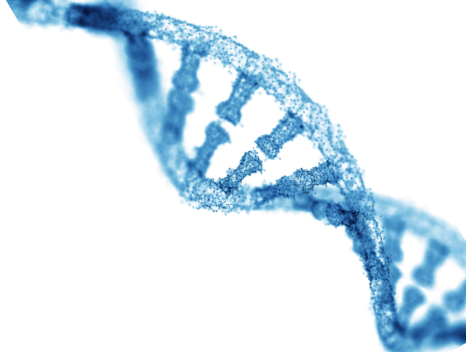 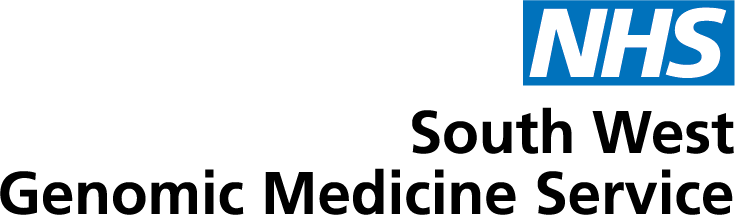 Lung Cancer Genomics	- ctDNA
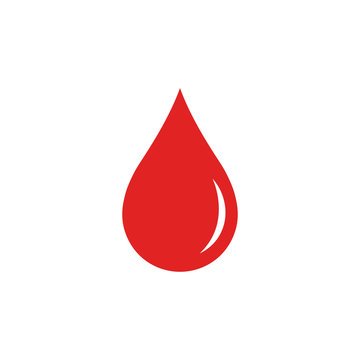 Lung Clinical Advisory Group May 2025

Laura Yarram-Smith
Consultant Clinical Scientist  - Solid Tumour and Inherited Cancer Lead
SW Genomic Laboratory Hub
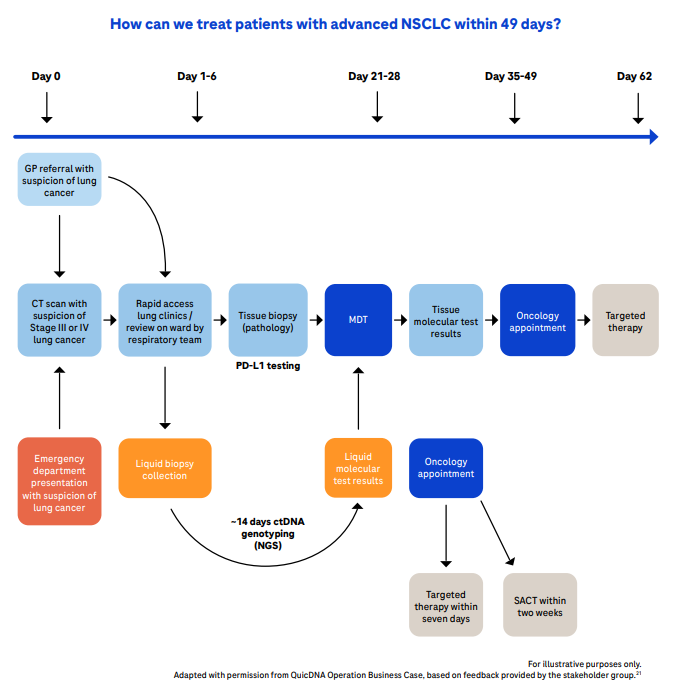 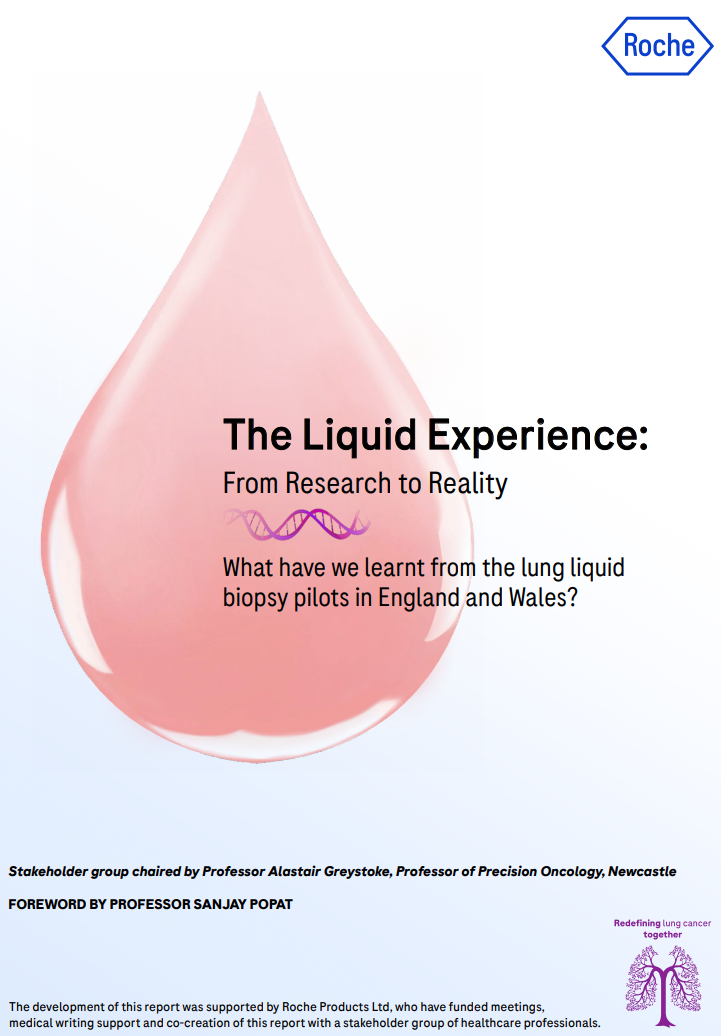 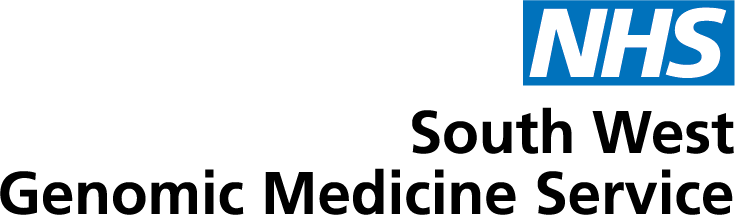 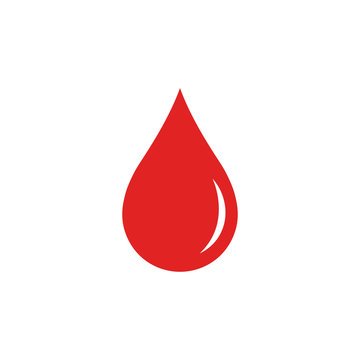 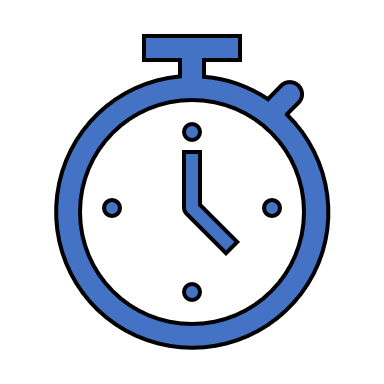 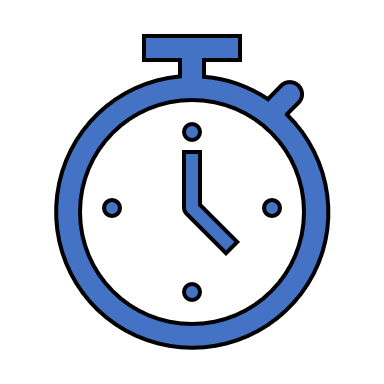 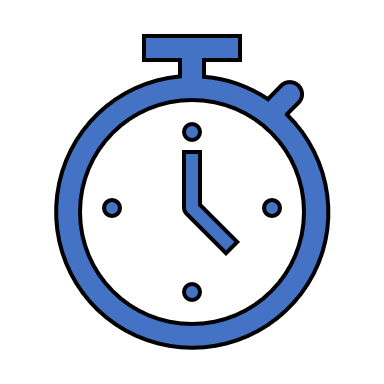 Challenges
Access to biopsy
Delays in Tissue Pathways
Shortage of Oncologist Capacity
Capacity on SACT units
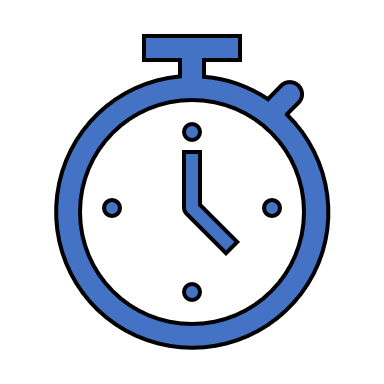 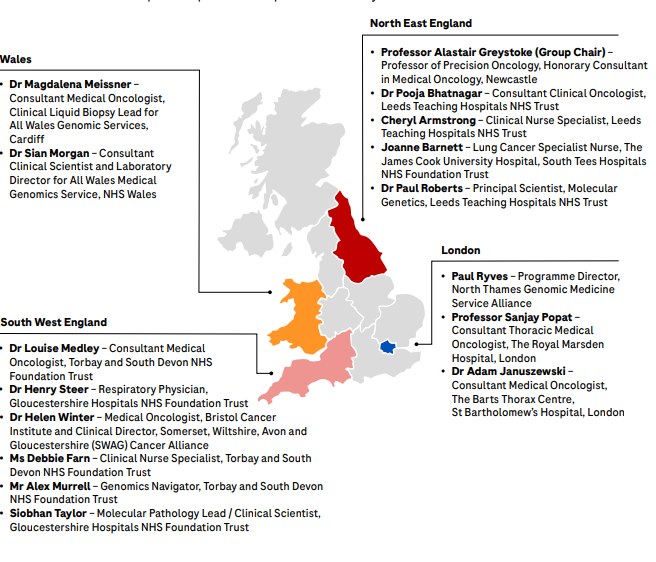 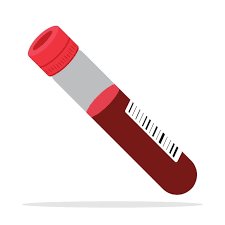 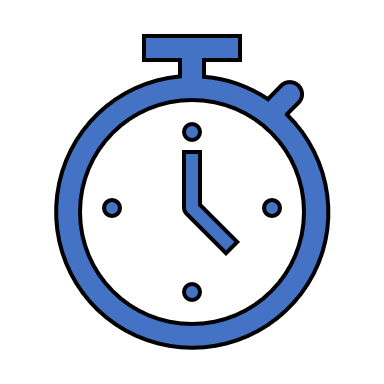 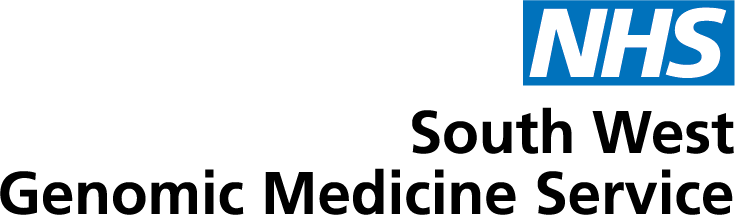 ctDNA update
Total tests carried out 585. Over 9.9% of total Lung ctDNA tests nationwide (SWGMSA equates to 7% of national population)
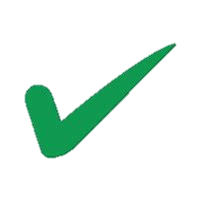 All 9 trusts within the South West GMSA are fully engaged with the project
Pathway survey carried out in Feb
70% of Trusts who completed the survey felt that the biggest delay in their pathway was around Royal Marsden result processing. 
Average time from result received to report issued is 14 days (around the same as the national average)
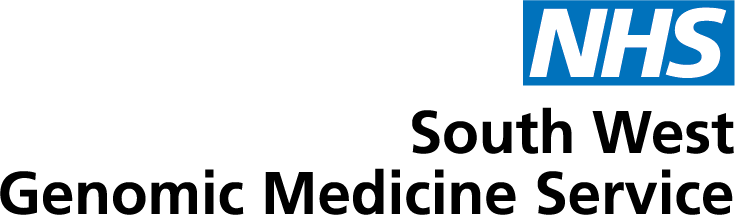 NSCLC Pilot Uptake – breakdown by Trust
Awaiting Health Economics cost-effectiveness publication
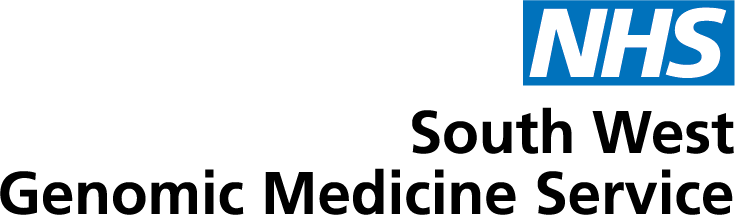 Live Clinical Service
National Genomic Test Directory for Cancer v12.0 – published May 2025
Now includes lung ctDNA testing. Test code M4.14. 







Testing for SW patients continues to be delivered via the Royal Marsden laboratory
NHSE are funding 15,000 NSCLC patients nationally for 2025/26
ctDNA Reports: RM 360Dx Liquid biopsy
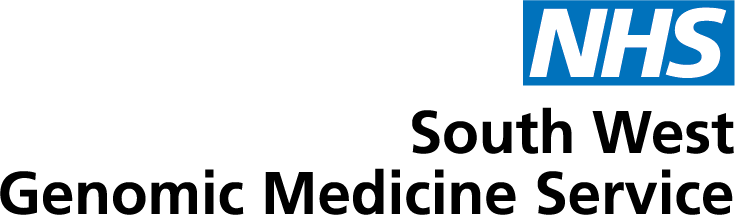 Female non-smoker
Breast and endometrial cancer (treated)
FH Cancer 
CT scan suggestive of Stage IV Lung Cancer
Will I respond to this treatment?
Can I pass this to my children?
Are there any clinical trials for me?
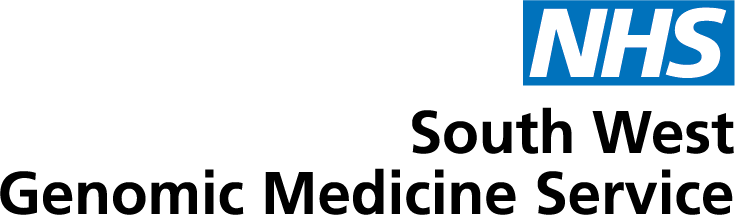 Future
Faster testing, closer to the patient – Delivered at the SWGLH
Validation of MSK-ACCESS panel – ongoing

MSK (Memorial Sloan Kettering) have developed a well-published assay, known as MSK-ACCESS, that has been commercialised for de-centralisation by SOPHiA Genetics
MSK - Analysis of Circulating cfDNA to Evaluate Somatic Status
Astra Zeneca have funded the SWGLH to embark on implementation (1 of 10 labs worldwide). 
SOPHiA Genetics have supported with training and initial validation.

MSK-ACCESS panel
146 genes
Detects SNVs, Indels, CNVs, fusions, MSI
Paired germline sample analysis to distinguish somatic variants, 
remove ‘noise’ and exclude CHIP variants.
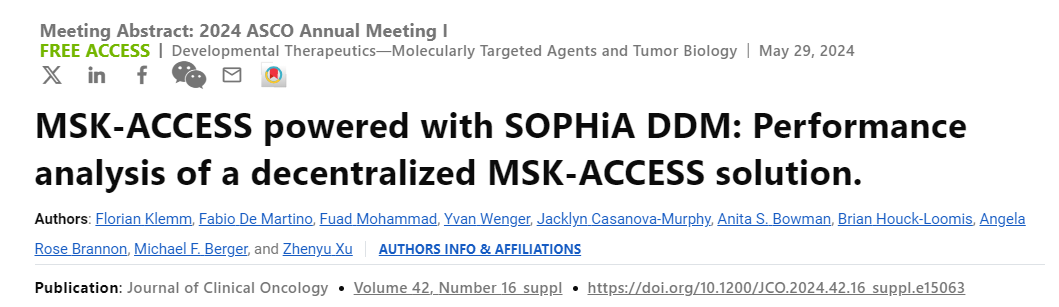 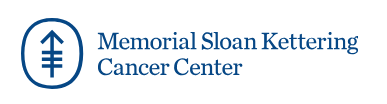 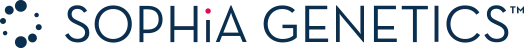 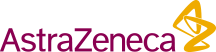 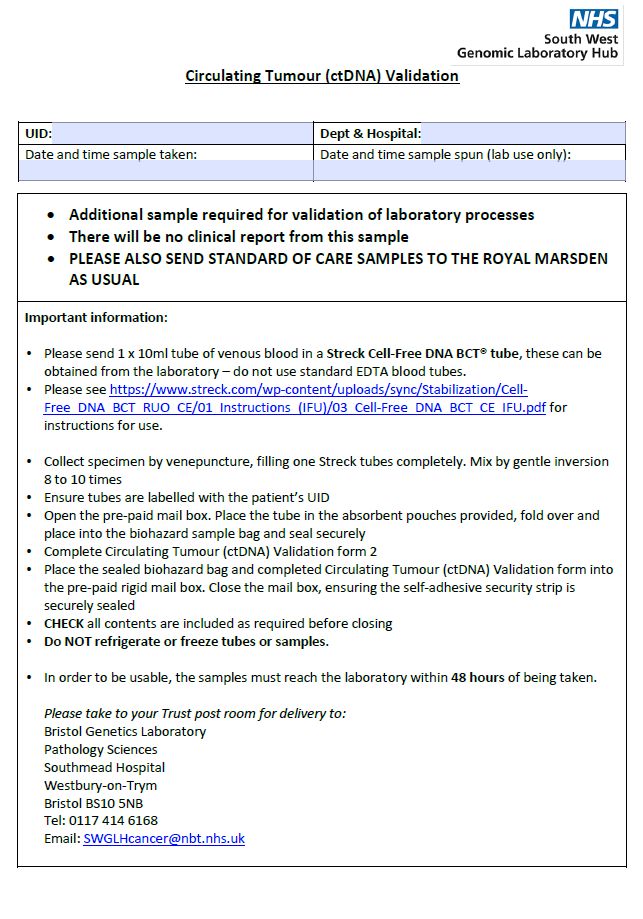 How can you help?
We need patient samples to allow validation of the MSK-ACCESS in-house test.
A referral form is available to accompany the samples.
Standard of Care ctDNA testing should also be undertaken.
No results will be issued from the validation samples (SoC undertaken)

Please contact rduh.swgmsaadmin@nhs.net if you can help, thanks!